凡有血氣皆當靜默

Let All Mortal Flesh Keep Silence
凡有血氣皆當靜默
謙卑敬畏同肅立
切勿思慮世俗事物
Let all mortal flesh keep silence,
And with fear and trembling stand;
Ponder nothing worldly minded,
凡有血氣皆當靜默 1/6
因主親手賜福氣
基督我救主今降世
當受讚美與敬拜
For with blessing in His hand.
Christ our God to earth descends,
Our full homage to demand.
凡有血氣皆當靜默 2/6
萬王之王藉童女生
虛心捨己為世人
萬主之主道成肉身
King of kings, yet born of Mary.
As of old on earth He stood,
Lord of lords in human nature,
凡有血氣皆當靜默 3/6
甘願作人賜人恩
加我信心餵我天糧
使我靠祂得重生
In the body and the blood, 
He will give to all the faithful His own self for heavenly food.
凡有血氣皆當靜默 4/6
天使撒拉弗基路伯
儆醒侍立主腳前
兩翅遮面大聲歡呼
At His feet the six-winged seraph;
Cherubim with watchful eye,
Veil their faces to His Presence,
凡有血氣皆當靜默 5/6
歌聲充滿主聖殿
哈利路亞哈利路亞
哈利路亞至高神
As with ceaseless voice they cry,
Alleluia, Alleluia, Alleluia, Lord most high!
凡有血氣皆當靜默 6/6
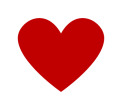